寵物團隊之狗狗當家
花蓮縣志學國小寵物團隊
隊員：蔡雨潔、李思嫺、郭鈺菁、林筠青
指導老師：郭千睿老師、黃義峰老師
研究開始前，來看狗狗照吧!
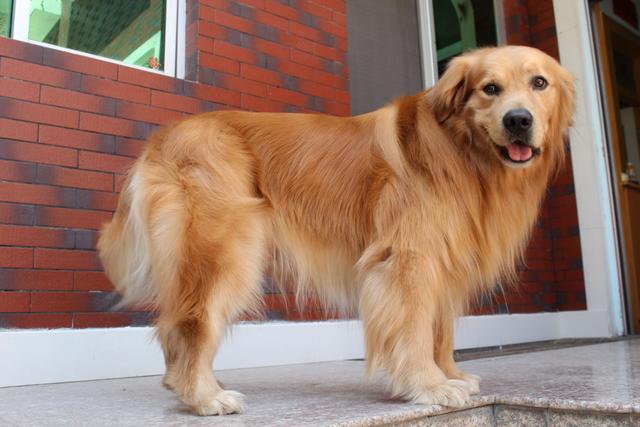 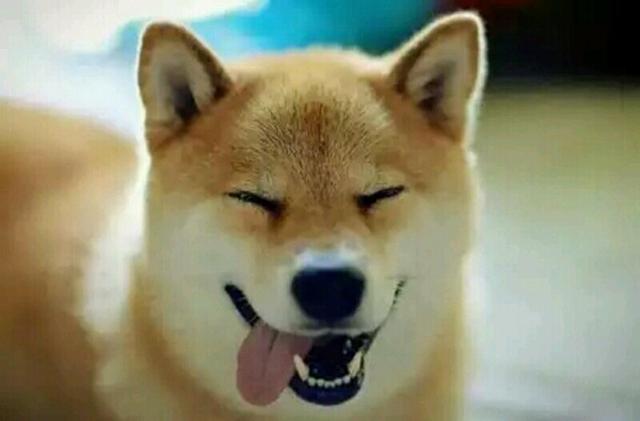 研究動機
寵物團隊四個小朋友都很喜歡小狗

想了解全校小朋友是不是也和我們一樣喜歡狗狗

即使我們四人小朋友感情很好，但喜愛的狗都大不一樣，想了解哪一品種的狗最受全校小朋友喜愛。
研究目的
我們想知道全校小朋友最喜歡的寵物是不是狗？
我們想知道家裡有養寵物狗的比例佔全校多少？
我們想知道最受全校小朋友喜愛的狗品種是什麼？
研究流程
問卷設計
家中是否有養寵物犬
最喜歡的寵物狗是什麼
成立研究小組
邀請好友參加
邀請老師指導
確定研究主題
大家感興趣
好玩的題目
蒐集資料
上網查資料
閱讀書籍
資料分析
小組討論
簡單統計
完成報告
分工撰寫
一起彙整
問卷調查法
問卷: 關於志學國小師生對於家中是否有養小狗進行問卷調查
姓名:     年級:        是否有兄弟姊妹就讀其他年級:
問題1:請問家中是否有養寵物？□有；□沒有
回答『有』就繼續進行第2題問題。回答『沒有』就直接回答第6題。
問題2:請問養什麼寵物? □小狗；□非小狗
回答『養小狗』就繼續進行第3題問題。回答『養小狗以外』就直接回答第6題。
問題3:請問養什麼體型的狗? □小型犬；□中大型犬
問題4:請問小狗是純種狗還是混種狗? □純種狗；□混種狗
問題5:請問家中寵物犬是屬於什麼習性? □溫馴；□兇猛；□其他；□不知道
問題6:如果要重新養一隻寵物犬，請問你心中最喜歡的狗是什麼狗品種的?
小組討論
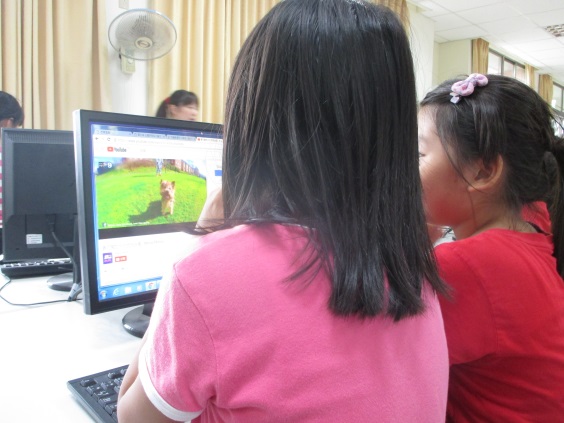 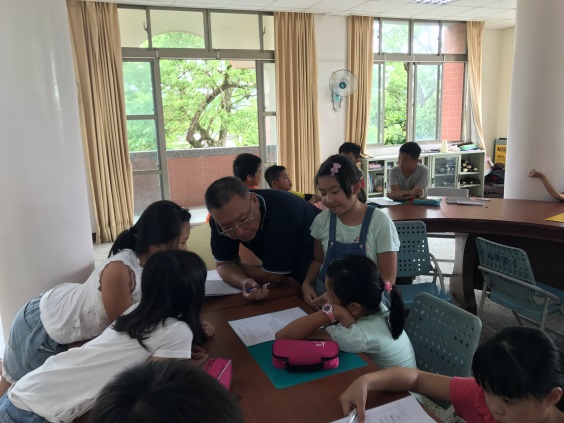 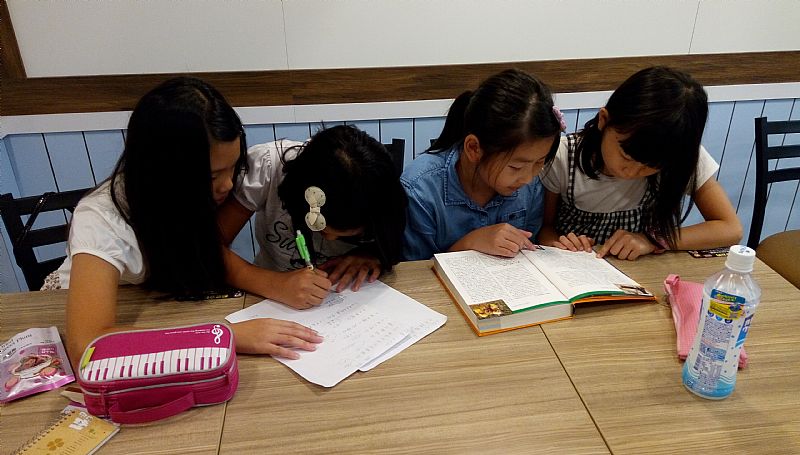 圖書館查資料
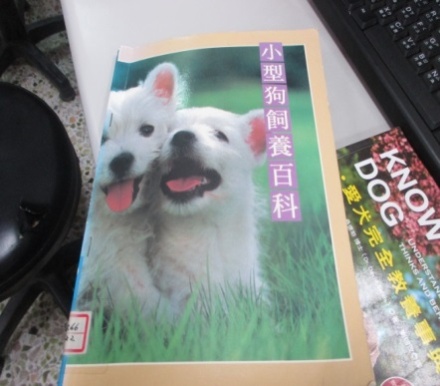 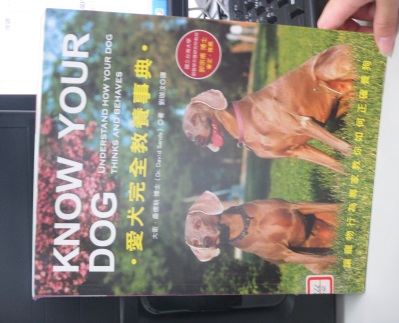 狗狗是人類最早的寵物嗎？
我們的祖先到底是多久以前將狗狗馴化的呢？關於這點各派科 
 學家都有不同答案
科學家他們所預估的年份都介於現今1萬到3萬年前
有些科學家是從基因來分析也有些科學家是從考古學方面來分析
不管是哪種分析，可以很明確的知道就是狗狗是目前最早被馴化的寵物，其次是貓咪。
狗狗確實是人類最好也最忠實的好朋友。
依據體型狗狗可以分幾類呢？
根據美國AKC標準，純種狗狗共178個品種，它們按體型分為：超小型、小型、中型、大型、超大型
超小型犬：(共4種，標準身25cm，體重4kg以下)           例如：吉娃娃、博美犬…等
小型犬：(共50種，標準身高25-40cm，體重4-10kg)        例如：貴賓犬、迷你杜賓….等
中型犬：(共54種，標準身高41-60cm，體重11-30kg)        例如：哈士奇、柴犬…等
大型犬：(共50種，標準身高61-70cm，體重31-40kg)       例如：黃金獵犬、德國牧羊犬…等
超大型：(共20種，標準身高70cm以上，體重40kg以上)     例如：秋田犬、杜賓犬…等
狗狗依據用途來做分類
大多數國家會根據狗狗的用途將它們分為工作犬、玩賞犬、伴侶犬和獵犬
有些國家則劃分地更詳細，比如美國將狗狗分為獵犬、玩賞犬、小型犬、看門犬、牧羊犬和工作犬六種
狗狗不只會顧家，也會安慰主人，因為不管狗狗是哪種品種牠的模樣就是會讓主人很喜愛。
全球最受人類歡迎的十大寵物排行榜
【Top.1寵物狗】【Top.2寵物貓】【Top.3倉鼠】     【Top.4龍貓】【Top.5荷蘭豬】【Top.6寵物蛇】     【Top.7巴西紅耳龜】【Top.8小香豬】【Top. 9金魚】【Top.10蜥蜴】
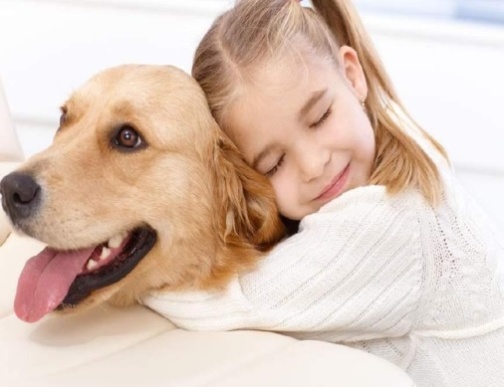 Top.1寵物狗
Top.2寵物貓
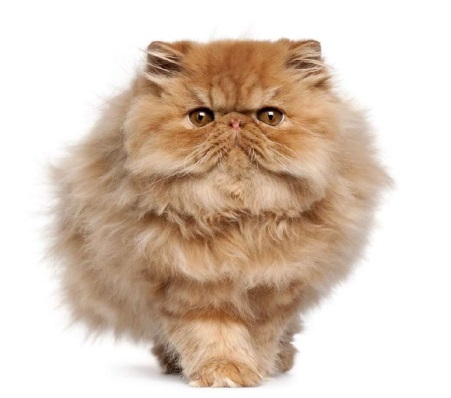 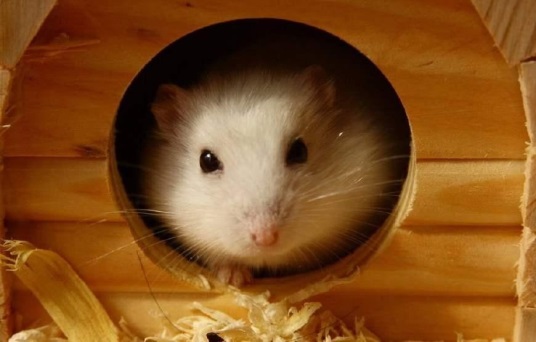 Top.3倉鼠
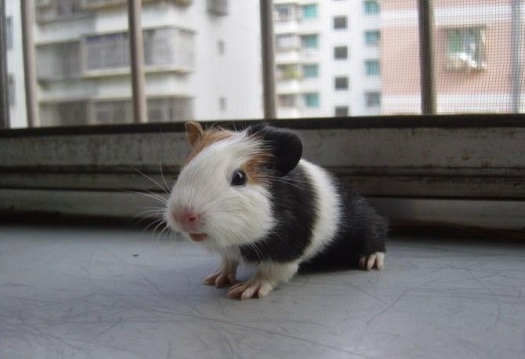 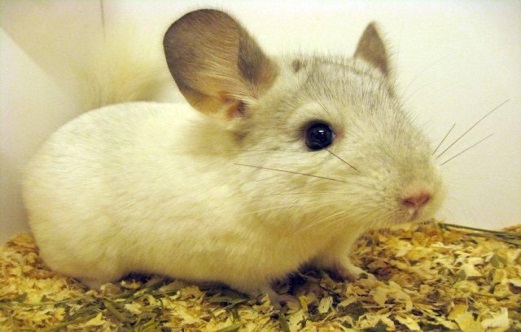 台灣最受歡迎的Top10狗狗
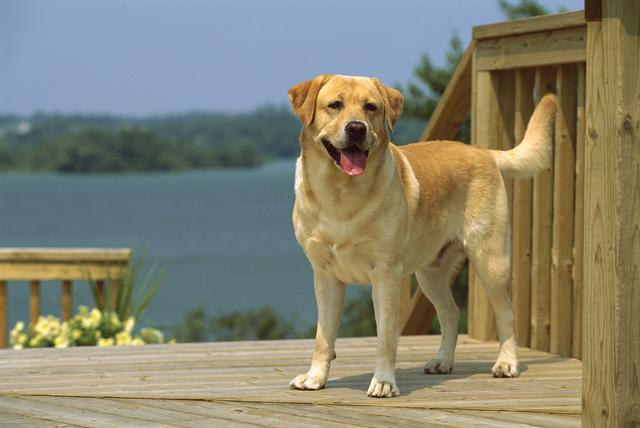 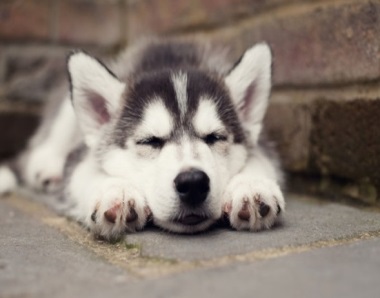 No.1---拉布拉多犬                  
No.2---哈士奇(西伯利亞雪橇犬)
No.3---黃金獵犬
No.4---德牧(德國牧羊犬)
No.5---日本柴犬(西巴犬) 
 No.6---薩摩耶
No.7---阿拉斯加(阿拉斯加雪橇犬)
No.8---柯基(威爾斯柯基犬)
No.9---邊牧(邊境牧羊犬)
No.10---泰迪
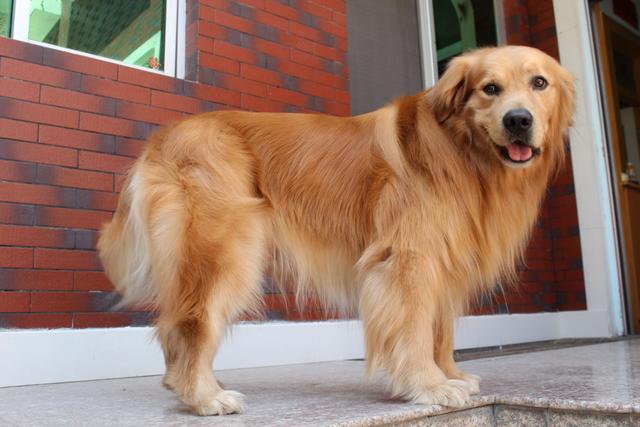 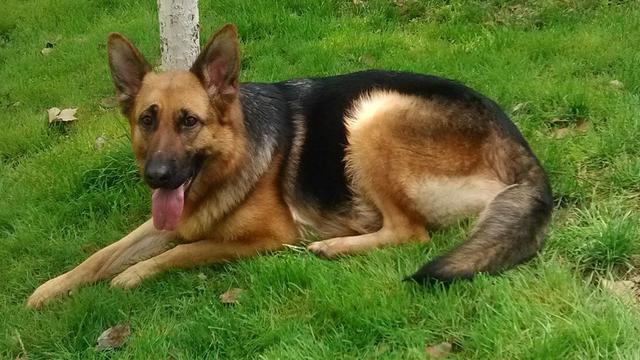 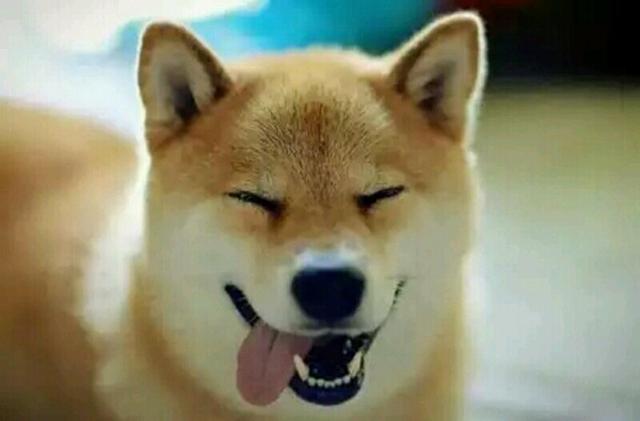 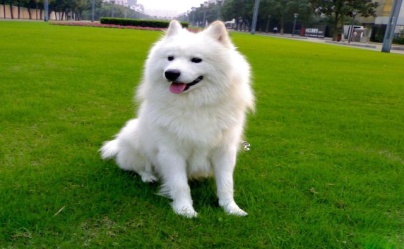 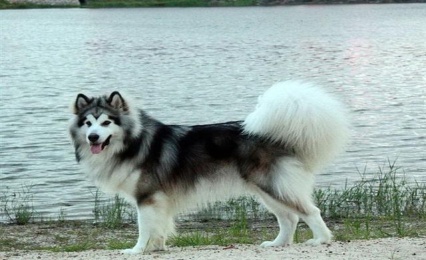 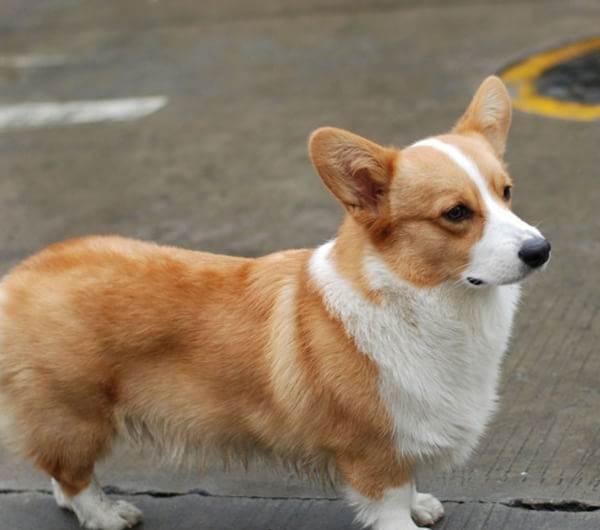 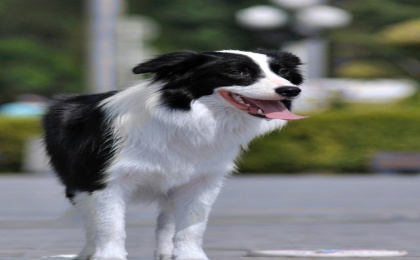 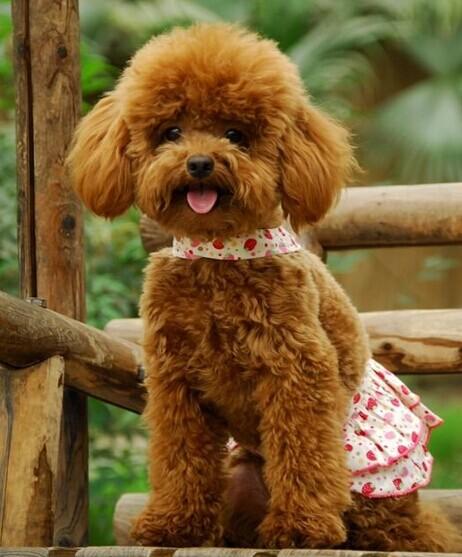 問卷調查結果分析
志學國小學生家中養的寵物狗的比例是多少？
志學國小學生心目中喜歡狗的品種為何？
結論
問卷的數據顯示：
全校小朋友心目中最想養的狗排名前五名是，哈士奇、柴犬、黃金獵犬、貴賓狗、拉不拉多。
我們也調查學校小朋友家中是否養小狗的比例，從總調查數93人中發現家中有養寵物狗的比例是53人，非寵物狗的比例是40人。
結論還是大家很喜歡小狗，有機會也會養小狗來當寵物。
建議
狗狗不只是可以安慰主人，也可以幫助失明的人協助他們日常的生活行動，例如導盲犬。就像是黃金獵犬個性很溫馴一出生就可以訓練牠作為導盲犬。
警犬或者緝毒犬，這些狗狗的嗅覺要非常的好，因此也必須從小開始訓練才能勝任這份工作。
狗狗的議題其實有很多可以做的，只是因為我們是第一次參與這樣的小論文方式，所以我們就直接找我們最喜歡的議題來討論，若還有機會我們還可以再深入探討狗狗這個議題，像是導盲犬，緝毒犬或者流浪犬等等都是我們可以再發揮的題材。
研究收穫
1.認識很多狗的品種
2.學會如何做一個專題報告
3.我們也學會如何團隊分工合作
參考資料
一、書籍
1.楊培中；世界名犬圖鑑；明天國際圖書有限公司   
2.楊懷民、大城莉莉、張國彬（Vincent Chag）     
  奔跑吧！浪浪；四塊玉創。
3.陳人傑；寵物的飼養；益群書店股份有限公司。
4.大衛.桑德斯博士著劉珈汶；愛犬完全教養事典
  大都會文化。
5. 蔡福義；小型狗飼養百科；福利文化有限公司。
二、網路資料
1.最可愛的十大狗狗種https://www.youtube.com/watch?v=RTsFuRzpYWs。
2.幾萬年前就是好朋友？在北極發現狗的可能始祖http://pansci.asia/archives/80329
3.壹讀全球最受人類歡迎的十大寵物排行榜
https://read01.com/zh-tw/Gxmd8y.html#.WdD5EWiCwps
4.每日頭條台灣最受歡迎的狗狗top10，看看有沒有你家的狗
https://kknews.cc/zh-tw/pet/89zeqrn.html
5.Convincing ways why you should get a Husky
https://www.thinglink.com/scene/786645339556806656
6.寵物百科https://petbird.tw/article2784.htm
7.寵毛網https://www.petsmao.com/post/4204
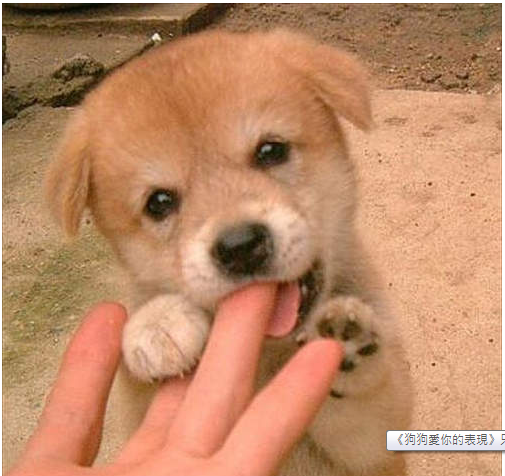 謝謝聆聽，敬請指教！